CIS 110: Introduction to Computer Programming
Lecture 22 and 23
Objects, objects, objects
(§ 8.1-8.4)
11/28/11
CIS 110 (11fa) - University of Pennsylvania
1
Outline
Object-oriented programming.
What is an object?
Classes as blueprints for objects.
Encapsulation
11/28/11
CIS 110 (11fa) - University of Pennsylvania
2
Any questions?
Questions, questions, questions?
11/28/11
CIS 110 (11fa) - University of Pennsylvania
3
My life story
11/28/11
CIS 110 (11fa) - University of Pennsylvania
4
The awful truth
Michael-Peter
Peter
Peter-Michael
Michael
11/28/11
CIS 110 (11fa) - University of Pennsylvania
5
A horrible incident
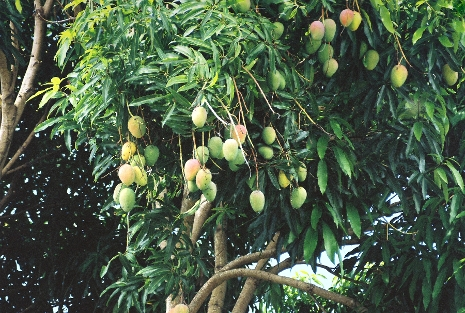 Michael-Peter
Peter
Peter-Michael
Michael
11/28/11
CIS 110 (11fa) - University of Pennsylvania
6
Revenge
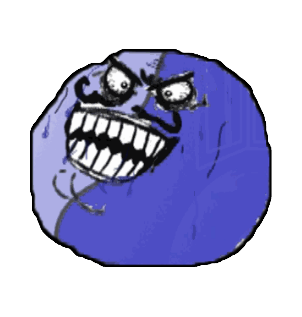 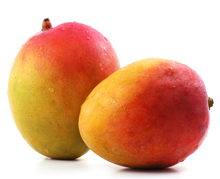 MHOA
11/28/11
CIS 110 (11fa) - University of Pennsylvania
7
Object-oriented programming
11/28/11
CIS 110 (11fa) - University of Pennsylvania
8
Procedural programming
Reasoning about programs as a set of interacting procedures/methods.
11/28/11
CIS 110 (11fa) - University of Pennsylvania
9
Object-oriented programming
Reasoning about programs as a set of interacting objects rather than actions.
11/28/11
CIS 110 (11fa) - University of Pennsylvania
10
Review: what is an object?
An object is an entity with state and behavior.
State = values or internal data
Behavior = actions or methods

Example: the Scanner object
State = position in text
Behavior = nextX(), hasNextX()
Scanner
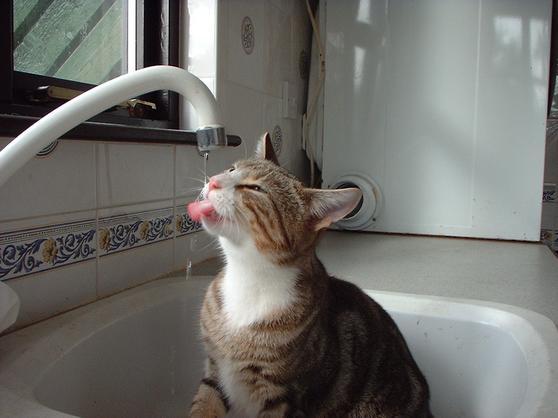 11/28/11
CIS 110 (11fa) - University of Pennsylvania
11
Classes revisited
Classes are programs, i.e., containers for methods.
Classes are also blueprints for objects.
Scanner class
Scanner object
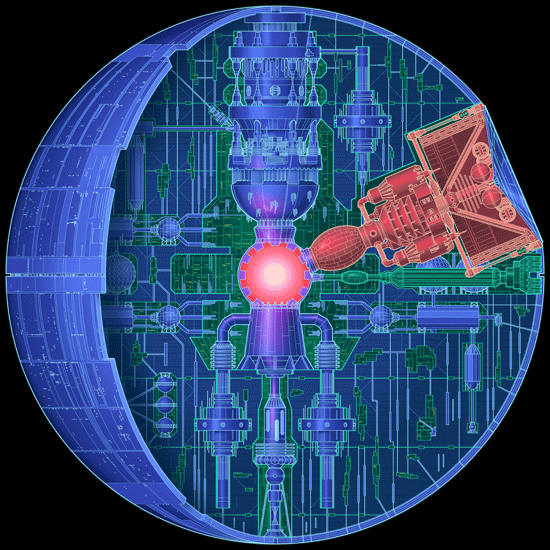 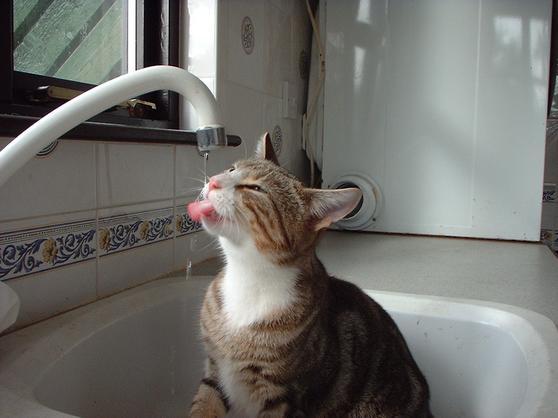 new Scanner(…)
11/28/11
CIS 110 (11fa) - University of Pennsylvania
12
Example: the Point class
In package java.awt.
Represents a coordinate pair in 2D-space.
State = (x, y) coordinates
Behavior = translate or shift coordinates
p
Point p = new Point(3, 5);
System.out.println("y-coordinate = " + p.y);
p.translate(1, 1);
System.out.println(p);
x
3
y
5
<Methods>
11/28/11
CIS 110 (11fa) - University of Pennsylvania
13
Step 1: declaring state
State = (x, y) coordinates
Declared as instance variables or fields.
public class Point {
  public int x;
  public int y;
  // ... methods go here ...
}
11/28/11
CIS 110 (11fa) - University of Pennsylvania
14
Step 2: declaring behavior
Behavior = translate or shift coordinates
Declared as instance methods.
public class Point {
  // ... fields goes here ...
  public void translate(int dx, int dy) {
    x += dx;
    y += dy;
  }
}
11/28/11
CIS 110 (11fa) - University of Pennsylvania
15
Step 3: declaring constructors
Constructors allow us to make new Point objects from a class.
Constructors are special methods that are only invoked when new is used.
public class Point {
  // ... everything else goes here ...
  public Point(int initialX, int initialY) {
    x = initialX;
    y = initialY;
  }
}
11/28/11
CIS 110 (11fa) - University of Pennsylvania
16
Default constructors
If we don't provide a constructor, Java inserts a default constructor automatically.
public Point() { }
However, since Point has a constructor, the default constructor is not inserted!
Point p = new Point();  // fails to compile
11/28/11
CIS 110 (11fa) - University of Pennsylvania
17
Multiple constructors
We can have multiple constructors to allow clients to create Points in different ways.
public class Point {
  // ... everything else goes here ...
  // Instantiate with, e.g., new Point(3, 5)
  public Point(int initialX, int initialY) {
    x = initialX;
    y = initialY;
  }

  // Instantiate with, e.g., new Point()
  public Point() {
    x = 0;
    y = 0;
  }
}
11/28/11
CIS 110 (11fa) - University of Pennsylvania
18
Revisited: accessing members of objects
To access a member (field or instance method) of an object, we use dot notation.
Point p1 = new Point(3, 5);
Point p2 = new Point(0, 0);
System.out.println("y-coordinate = " + p1.y);
p1.translate(1, 1);
We access/modify p1's members rather than p2's.
11/28/11
CIS 110 (11fa) - University of Pennsylvania
19
The implicit this parameter
In reality, when we reference members of an object inside a class, we go through the special this reference.
Point p1 = new Point(3, 5);
Point p2 = new Point(0, 0);
p1.translate(1, 1);
// ...
public class Point {
  // ... everything else goes here ...
  public void translate(int dx, int dy) {
    this.x += dx;
    this.y += dy;
  }
}
p1
p2
x
3
x
0
y
5
y
0
<Methods>
<Methods>
this
11/28/11
CIS 110 (11fa) - University of Pennsylvania
20
Static vs. non-static members
Note that we don't have static anywhere!
public class Point {
  // ... fields goes here ...
  public static void translate(int dx, int dy) {
    x += dx;
    y += dy;
  }
}
Error: "Cannot make a static reference to the non-static field x"
11/28/11
CIS 110 (11fa) - University of Pennsylvania
21
A tale of two worlds
Non-static members = part of a particular object (i.e., instance of a class)
Static members = part of the class itself
Have no this reference to play with!
public class Point {

  public static void main(String[] args) { }
  // Static stuff goes here ^^
  // THE STATIC WORLD AND THE INSTANCE WORLD
  // Non-static stuff goes here vv
  public int x;

}
11/28/11
CIS 110 (11fa) - University of Pennsylvania
22
Example: a Student class
public class Student {
  public String firstName;
  public String lastName;
  public String fullName;
  public Student(String firstName, String lastName, String fullName) {
    this.firstName = firstName;
    this.lastName = lastName;
    this.fullName = fullName;
  }
}
See anything that can go wrong here?
11/28/11
CIS 110 (11fa) - University of Pennsylvania
23
Inconsistent state
Student s = new Student("Peter-Michael", "Osera",
                        "Peter-Michael Osera");
s.firstName = "Michael-Peter";
System.out.println(s.firstName + " " + s.lastName);
System.out.println(s.fullName);
fullName can get out of sync pretty easily!
Seems like bad design: client shouldn't be able to set fullName differently from firstName and secondName.
Also, doesn't seem like fullName should be a field anyways…
11/28/11
CIS 110 (11fa) - University of Pennsylvania
24
Encapsulation
Hide away implementation details and only expose essential functionality.
I want to hide the fact that the names are fields that can be modified.
I want to expose the names to the client.
Encapsulation is a cornerstone of abstraction.
11/28/11
CIS 110 (11fa) - University of Pennsylvania
25
1. Private fields
public class Student {
  private String firstName;
  private String lastName;
  private String fullName;
  public Student(String firstName, String lastName, String fullName) {
    this.firstName = firstName;
    this.lastName = lastName;
    this.fullName = fullName;
  }
}
Private fields aren't visible to code outside of the class.
e.g., s.firstName now gives an error, so we can't access anything!
11/28/11
CIS 110 (11fa) - University of Pennsylvania
26
2. getter methods
public class Student { 
  // Rest of implementation here
  public String getFullName() {
    return fullName;
  }
}
Getter methods are regular methods whose job is to "get" some value from the class.
e.g., a private field or some calculated value.
11/28/11
CIS 110 (11fa) - University of Pennsylvania
27
A side-benefit: implementation hiding
public class Student { 
  // Rest of implementation here
  public String getFullName() {
    return firstName + lastName;
  }
}
Observation: we don't need fullName!
Makes no difference to users since they couldn't access fullName anyways!
Users only care about what getFullName returns.
11/28/11
CIS 110 (11fa) - University of Pennsylvania
28
A properly encapsulated Student
public class Student {
  private String firstName;
  private String lastName;

  public Student(String firstName, String lastName) {
    this.firstName = firstName;
    this.lastName = lastName;
  }

  public String getLastName() {
    return lastName;
  }

  public String getFullName() {
    return firstName +  " " + lastName;
  }
}
11/28/11
CIS 110 (11fa) - University of Pennsylvania
29
Another example: Student revisited
public class Student {
  private int age;
  public Student(int age) {
    this.age = age;
  }
  public int getAge() {
    return age;
  }
}
See anything else that can go wrong?
11/28/11
CIS 110 (11fa) - University of Pennsylvania
30
More inconsistent state
Student s = new Student(-3175);
Negative ages don't make any sense!
How do we restrict this behavior?
11/28/11
CIS 110 (11fa) - University of Pennsylvania
31
Enforcing class invariants
public Student(int age) {
  if (age < 0) {
    throw new IllegalArgumentException();
  }
  this.age = age;
}
If the user provides a bad age, throw an exception!
age >= 0 is now an invariant of our class.
Ensure the user never gives us a bad age.
Ensure that we never make age go bad.
11/28/11
CIS 110 (11fa) - University of Pennsylvania
32